Логопедическое занятиевторой год обучениятема урока:«Животные севера. Белый медведь
Рагозина Наталья Васильевна
Государственное бюджетное учреждение  Калининградской области общеобразовательная организация для обучающихся, воспитанников с ограниченными возможностями здоровья 
 «Школа – интернат № 1»
Белые медведи живут на севере , среди снега и льдов. И их называют северные животные.
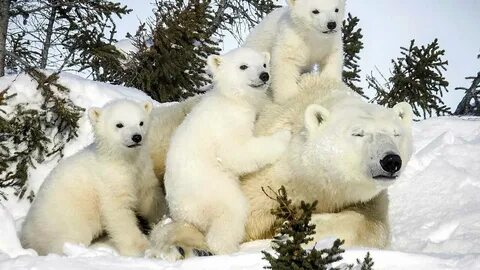 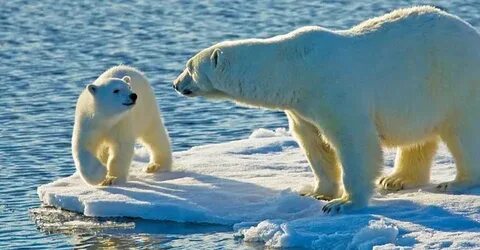 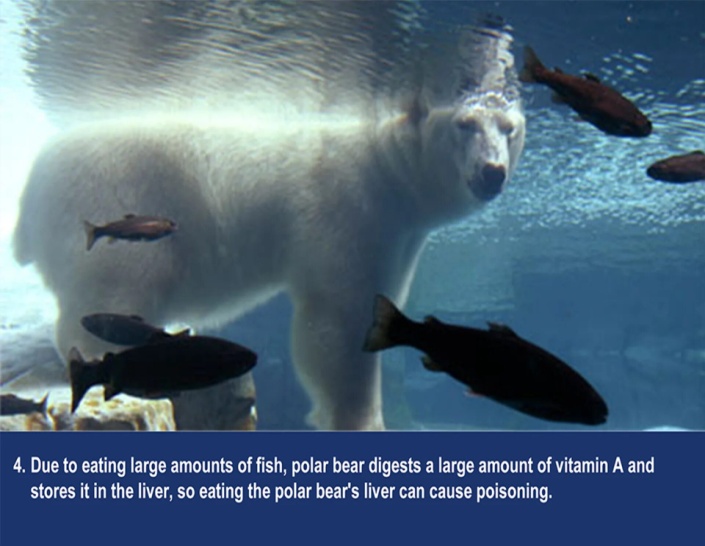 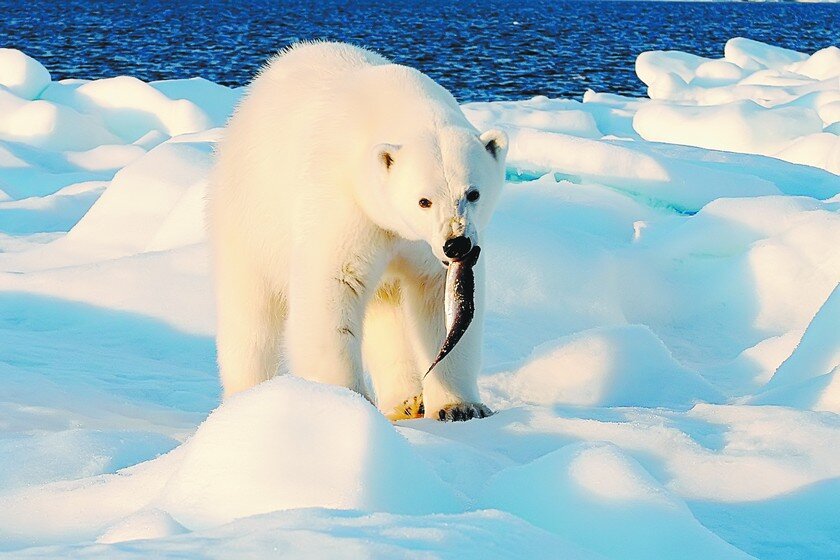 Вверху, внизу
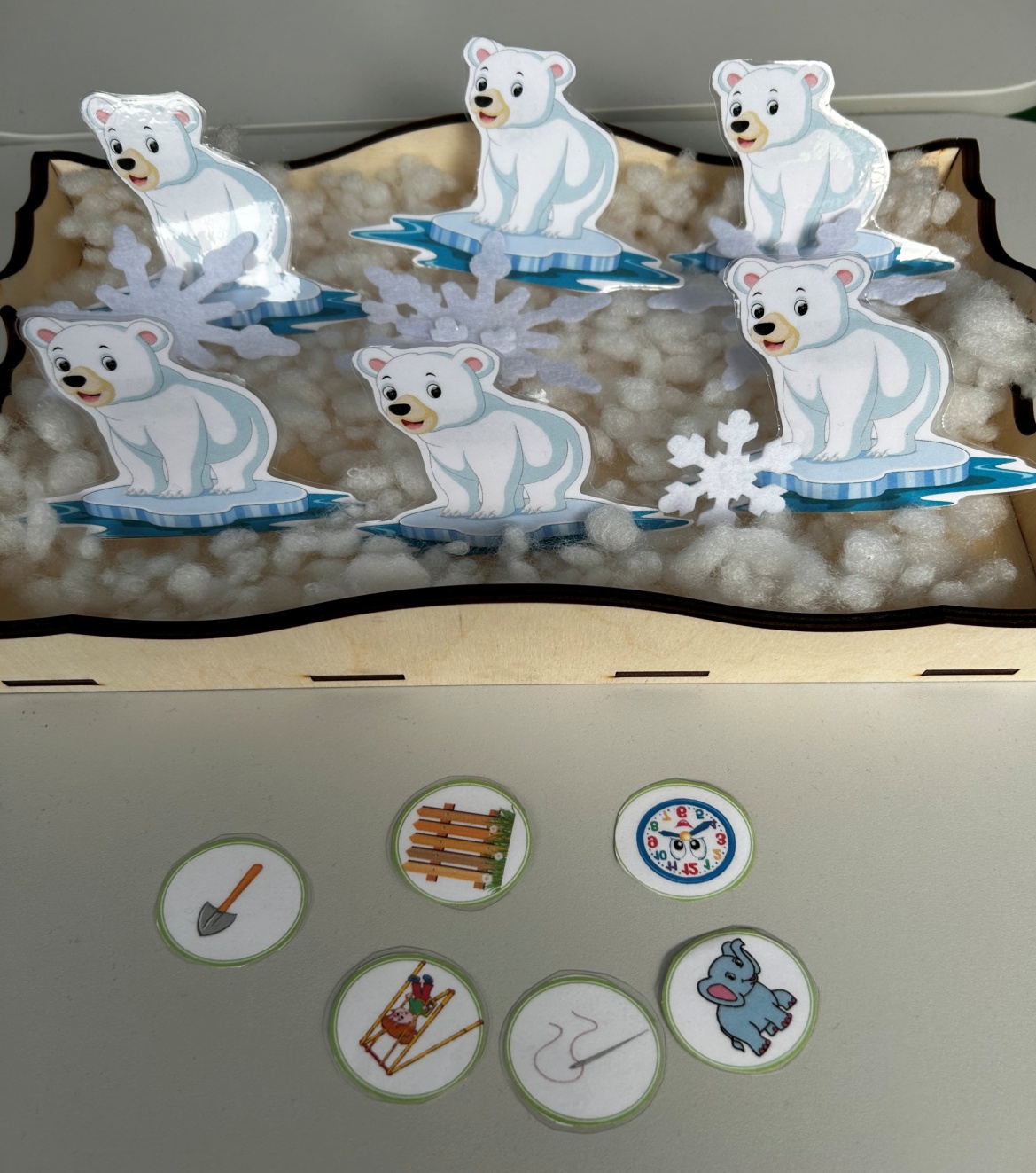 Дыхательная гемнасиика «Снегопад»
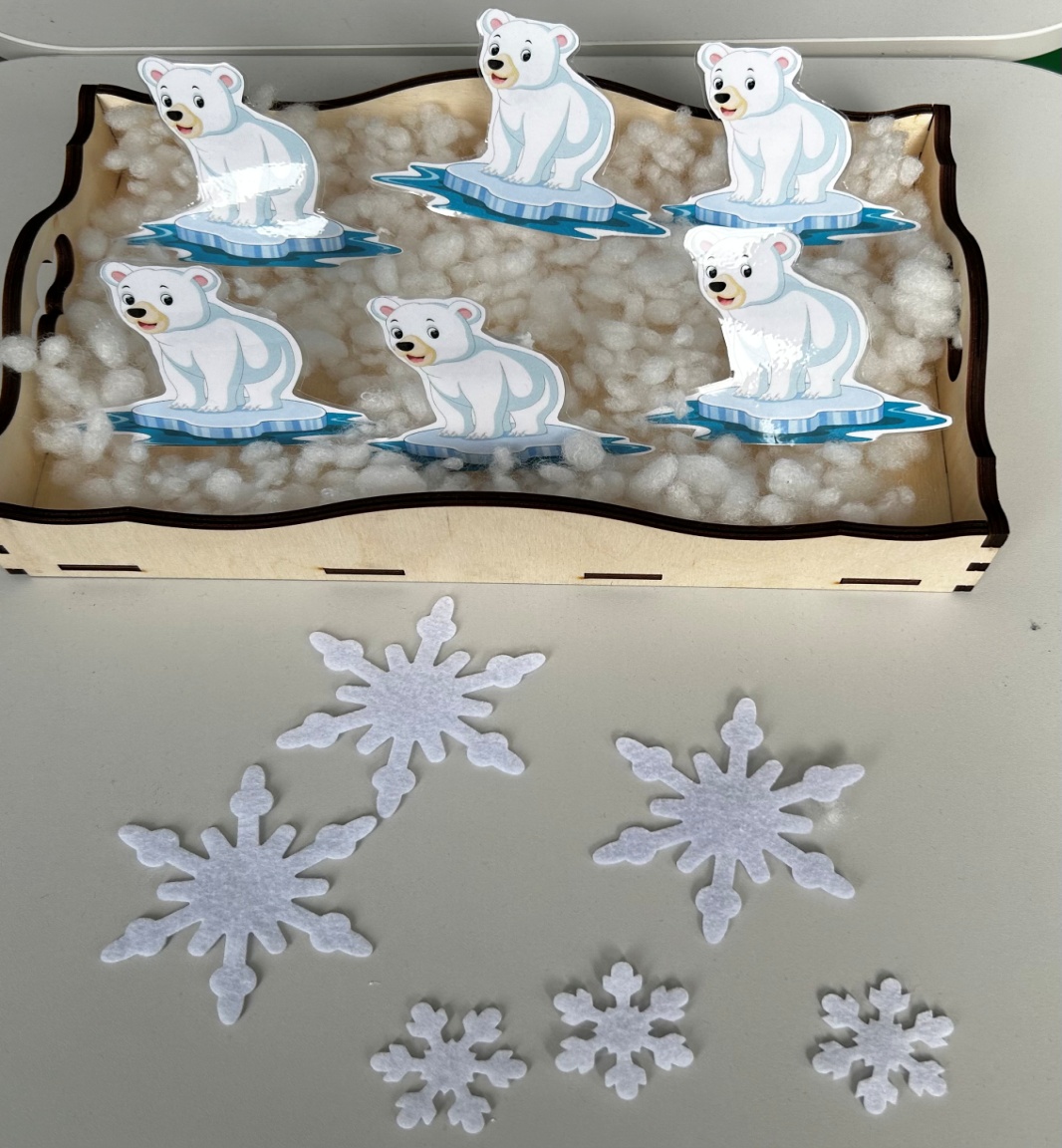 Строим дорогу
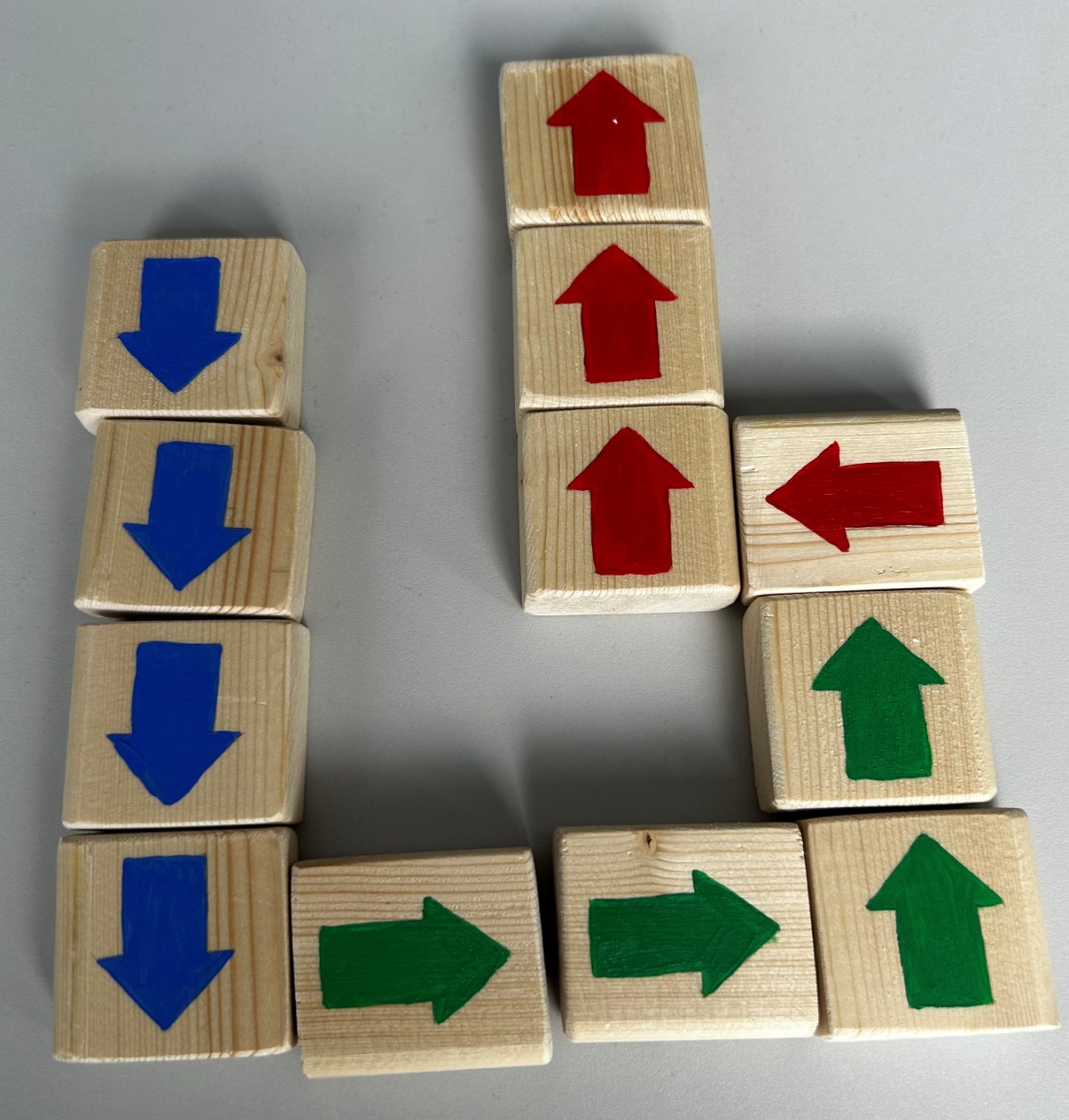 Время отдохнуть!
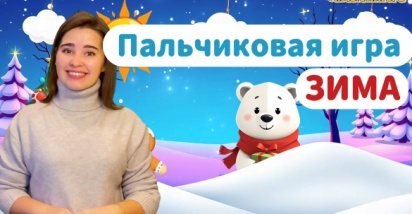 Называем звуки и складываем рыбок
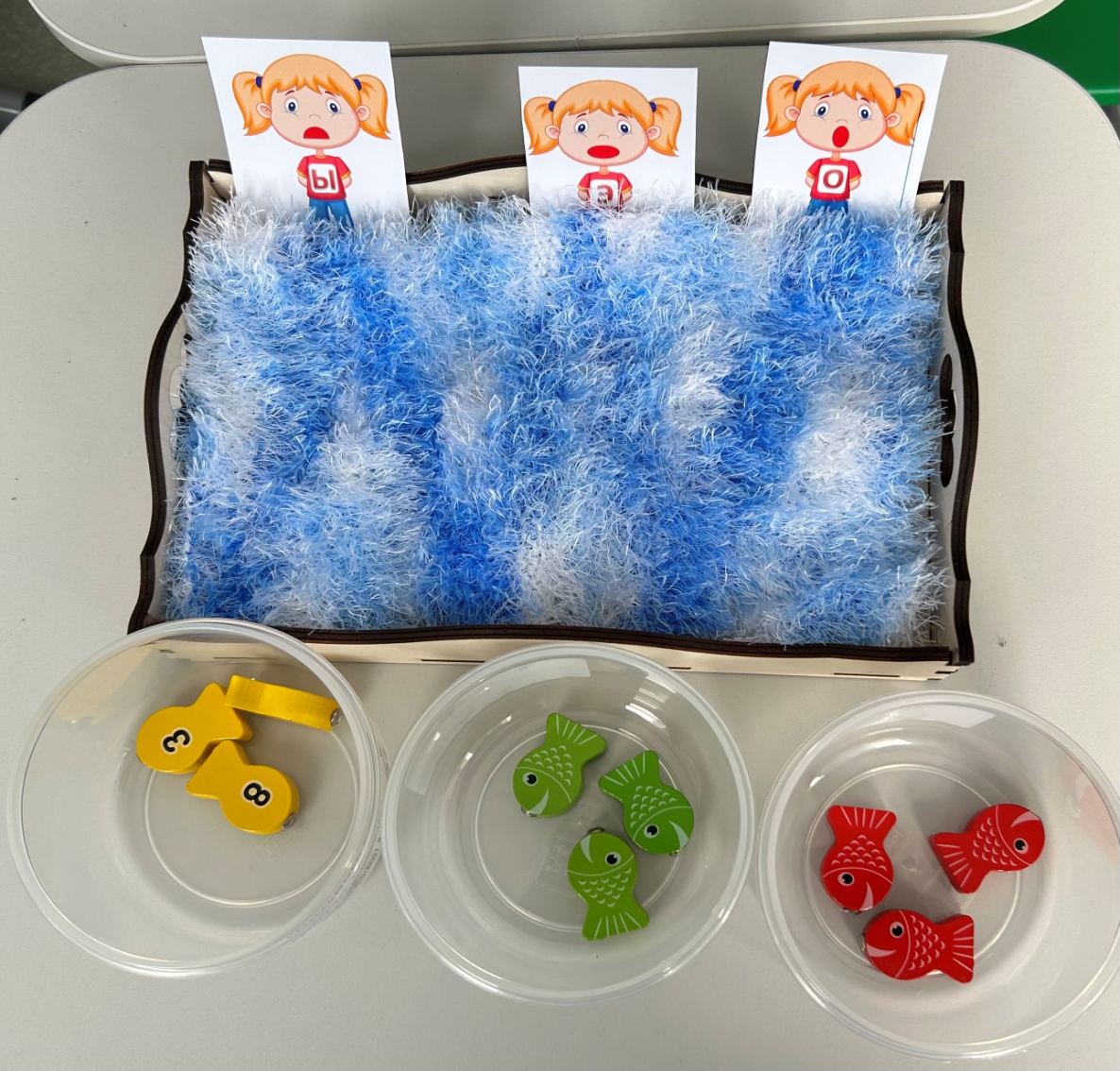 Слушаем звуки, и складываем рыбок  в банку для хранения.
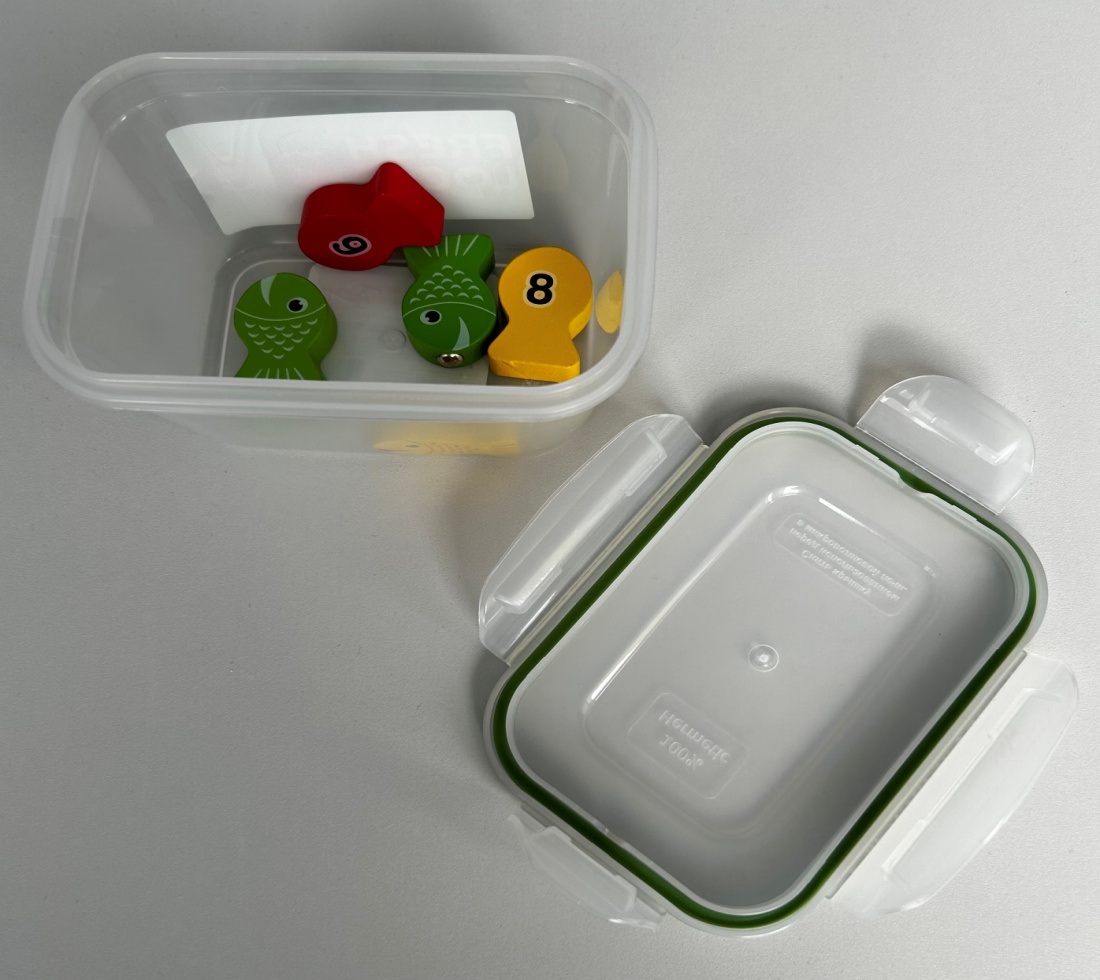 Урок окончен!